Контрольные работы                    в 9 классах
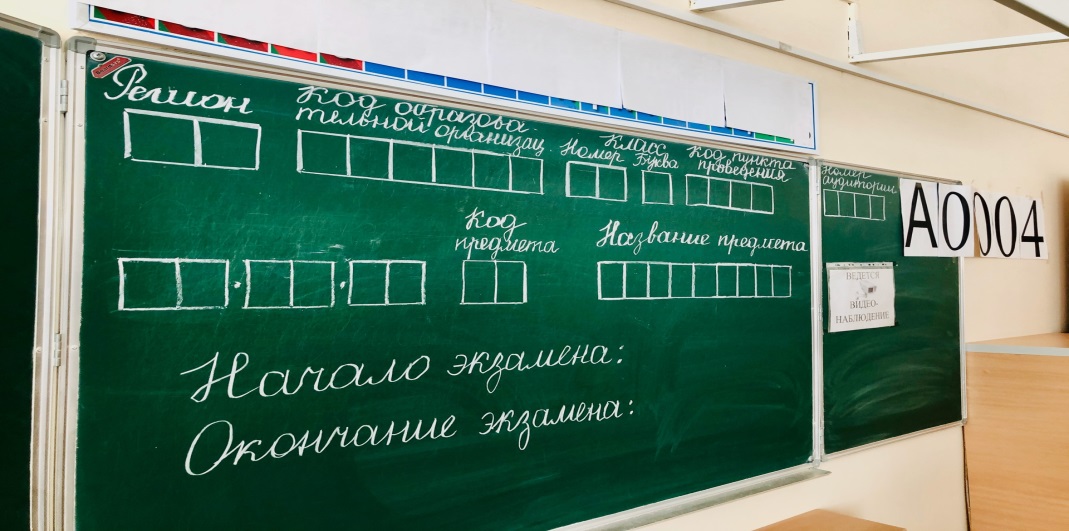 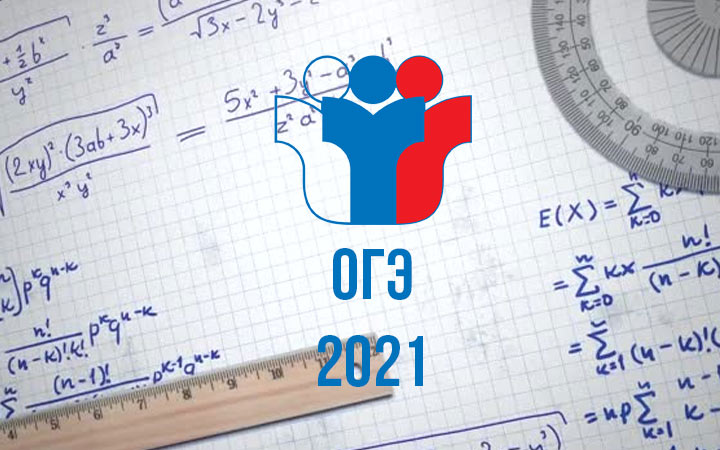 МАЙ 2021
Подача заявлений
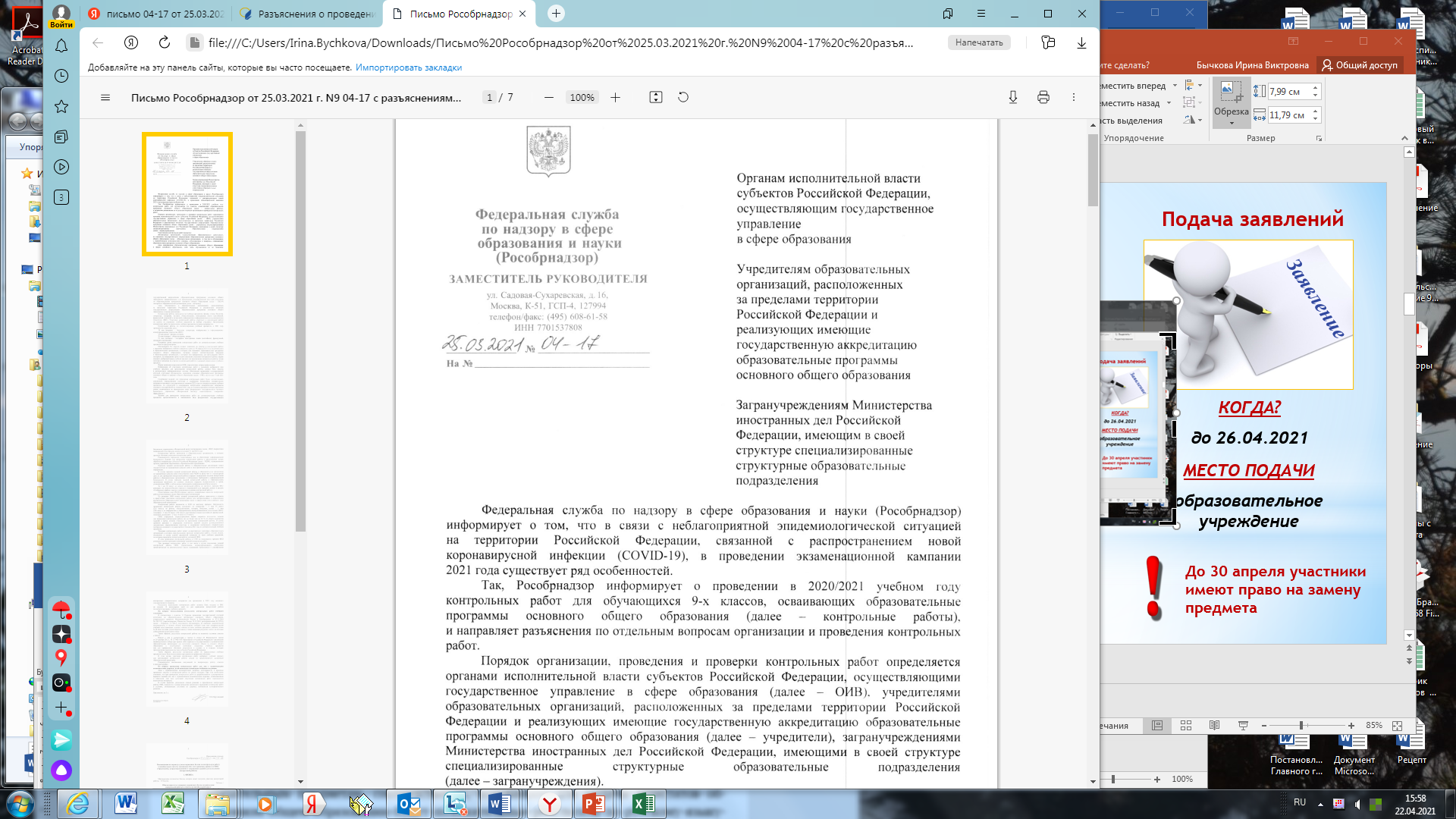 Письмо РОН от 25.03.2021 № 04-17
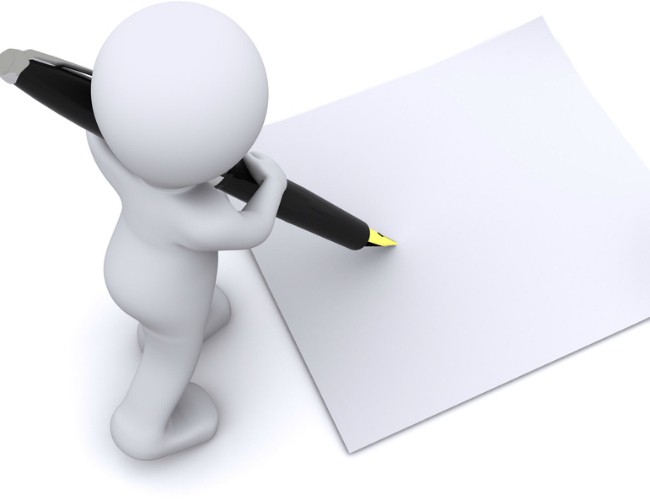 Заявление
Разъяснения
Приказ МО ТО от 21.04.2021 № 528
КОГДА?

до 26.04.2021
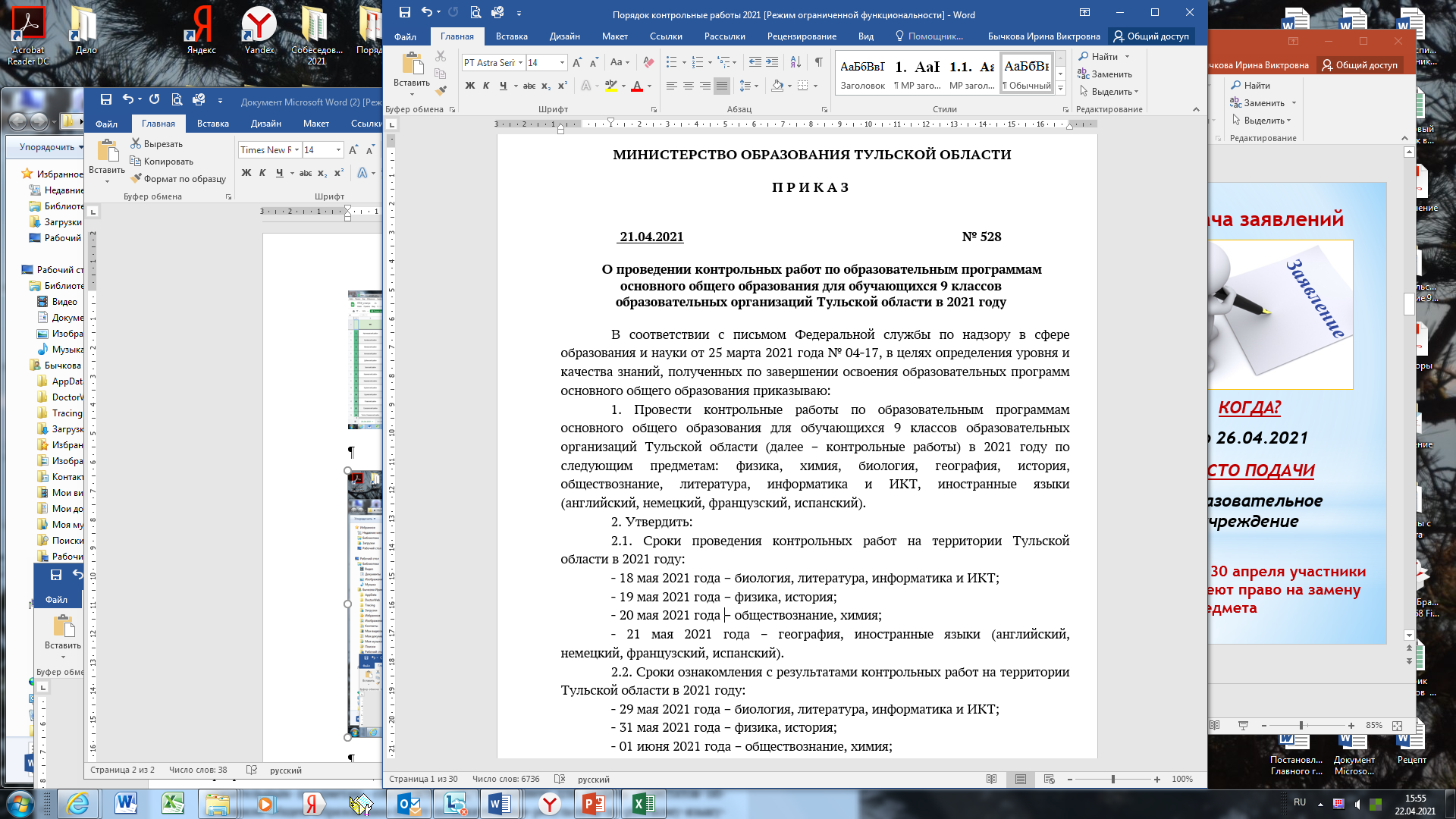 Порядок проведения КР

Шкалы перевода первичных баллов в пятибалльную систему

Сроки ознакомления с результатами 

Правила заполнения бланков и пр.
МЕСТО ПОДАЧИ

образовательное 
учреждение
До 30 апреля участники имеют право на замену предмета
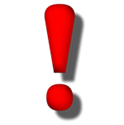 Место проведения- 
образовательные организации
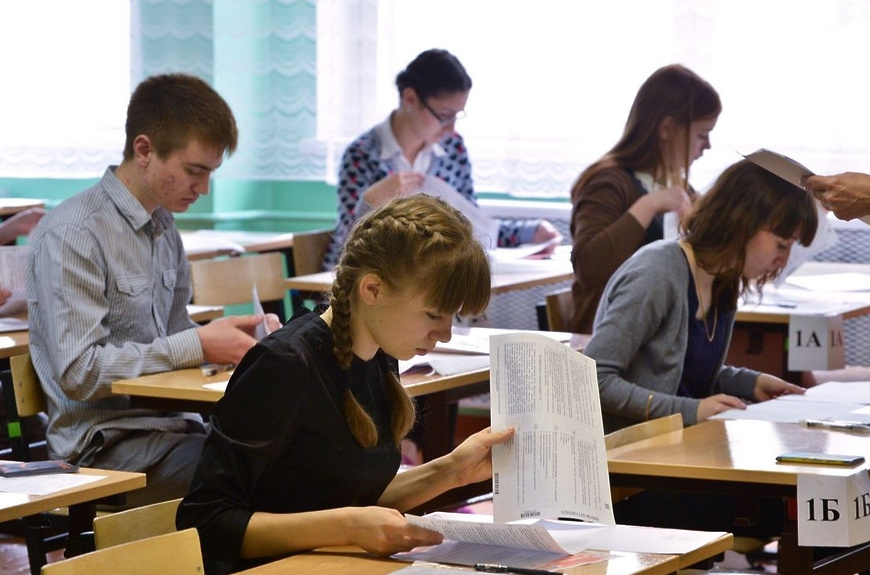 Оценки за КР:
выставляются в журнал
не влияют на допуск к ГИА
Резервные сроки и подача апелляций
не предусмотрены
Участники с ОВЗ, дети-инвалиды
участие по желанию
КИМ и бланки, используемые для проведения контрольных работ
материалы ОГЭ
Отсутствующие 
По уважительной причине (документ)
Ежедневное заполнение гугл-таблицы
Иностранные языки
Исключен раздел «Говорение»
Физика
Исключено задание №17
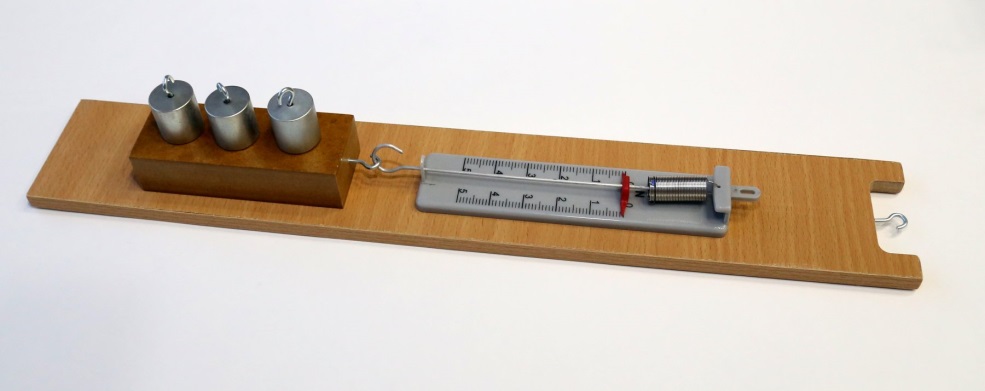 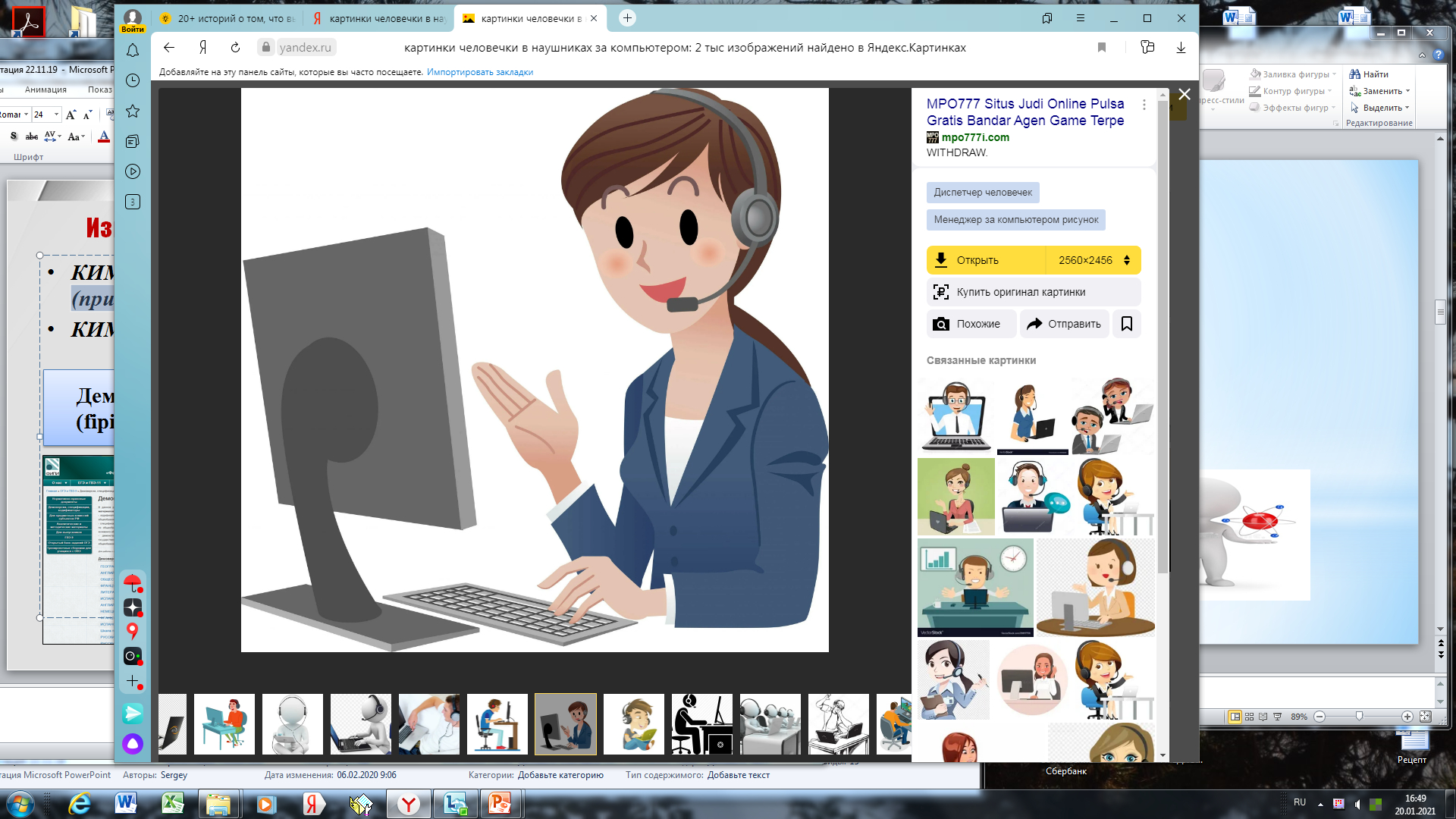 Информатика и ИКТ
Исключены задания №13, №14, №15
Химия
Исключены задания №23, №24
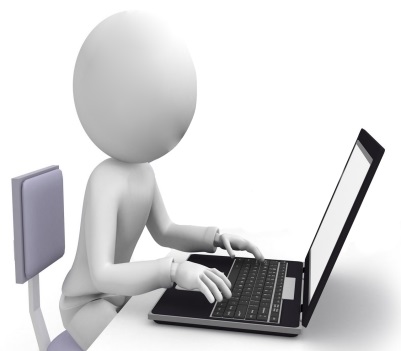 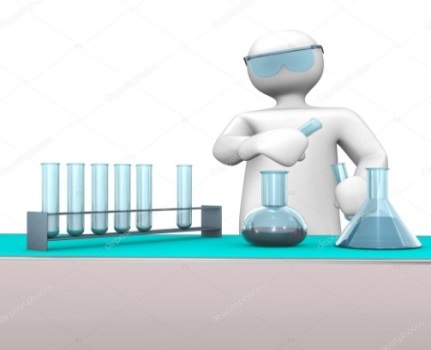 Печать заданий КР 
и форм после получения ключа
Образовательные 
организации
Получение материалов КР 
Бланки – в бумажном виде
Зашифрованные задания – на электронном носителе
Печать бланков КР
РЦОИ
Копирование бланков ЗАПРЕЩЕНО!!!
За несколько дней до КР
По графику                           (забирать с флешкой)!!!
В день проведения КР
Начало КР: 10:00
Особенности оснащения аудиторий:

Иностранные языки – техника для воспроизведения аудиозаписей

Информатика – компьютерная техника
Рассадка участников в аудитории - произвольная
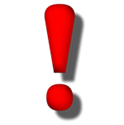 Доставка материалов в РЦОИ:             в день проведения КР
Школы             до 16.00
Рекомендации Роспотребнадзора (письмо от 08.05.2020
№ 02/8900-2020-24)
уборка всех аудиторий с применением дезинфицирующих средств до начала КР и после их завершения;
-  оснащение аудиторий для проведения КР оборудованием для обеззараживания воздуха;
- оснащение дозаторами с антисептическим средством для обработки рук; 
- обеспечение организаторов средствами индивидуальной защиты (масками и перчатками);
- организация рассадки участников в аудиториях с учетом соблюдения дистанции не менее 1,5 метров;
 Рассадка участников, выбравших разные предметы, в разные аудитории
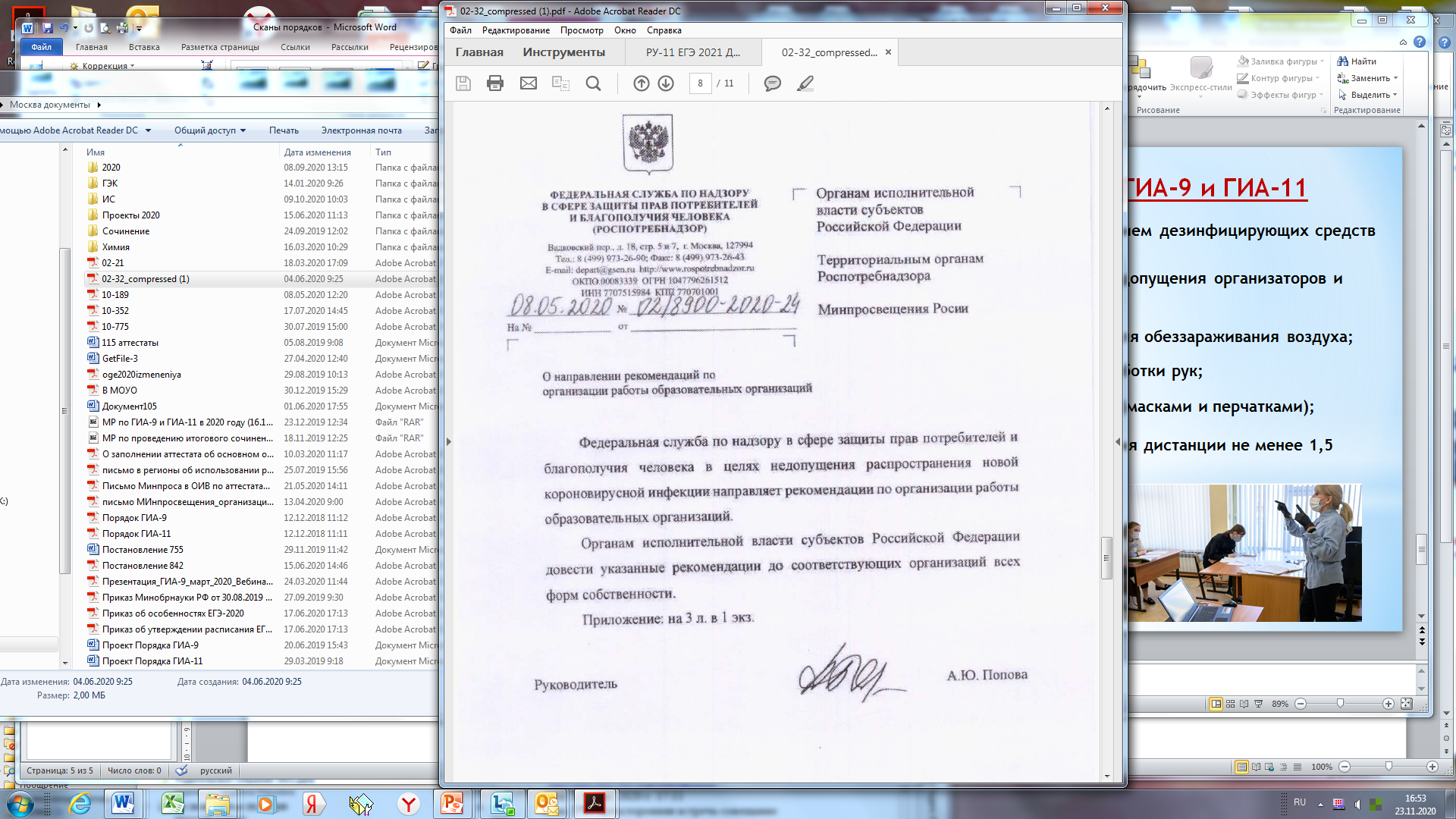 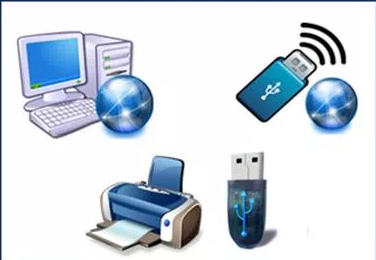 ШТАБ - помещение для получения и печати материалов контрольной работы. 
Штаб оборудуется телефонной связью, принтером, персональным компьютером с выходом в сеть «Интернет» для получения материалов контрольной работы.
КОМПЛЕКТ БЛАНКОВ ГИА-9
Правила заполнения бланков ответов участниками контрольной работы
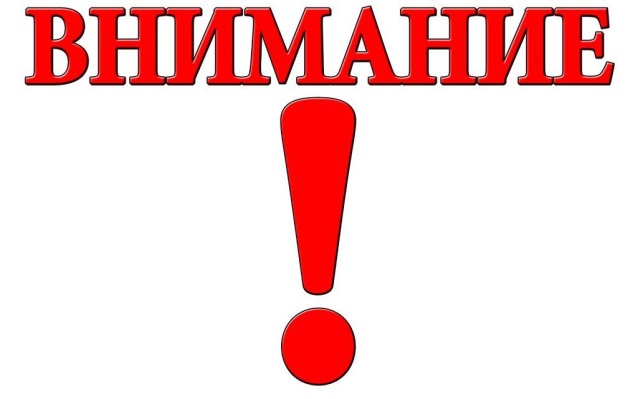 БЛАНКИ ОДНОСТОРОННИЕ!
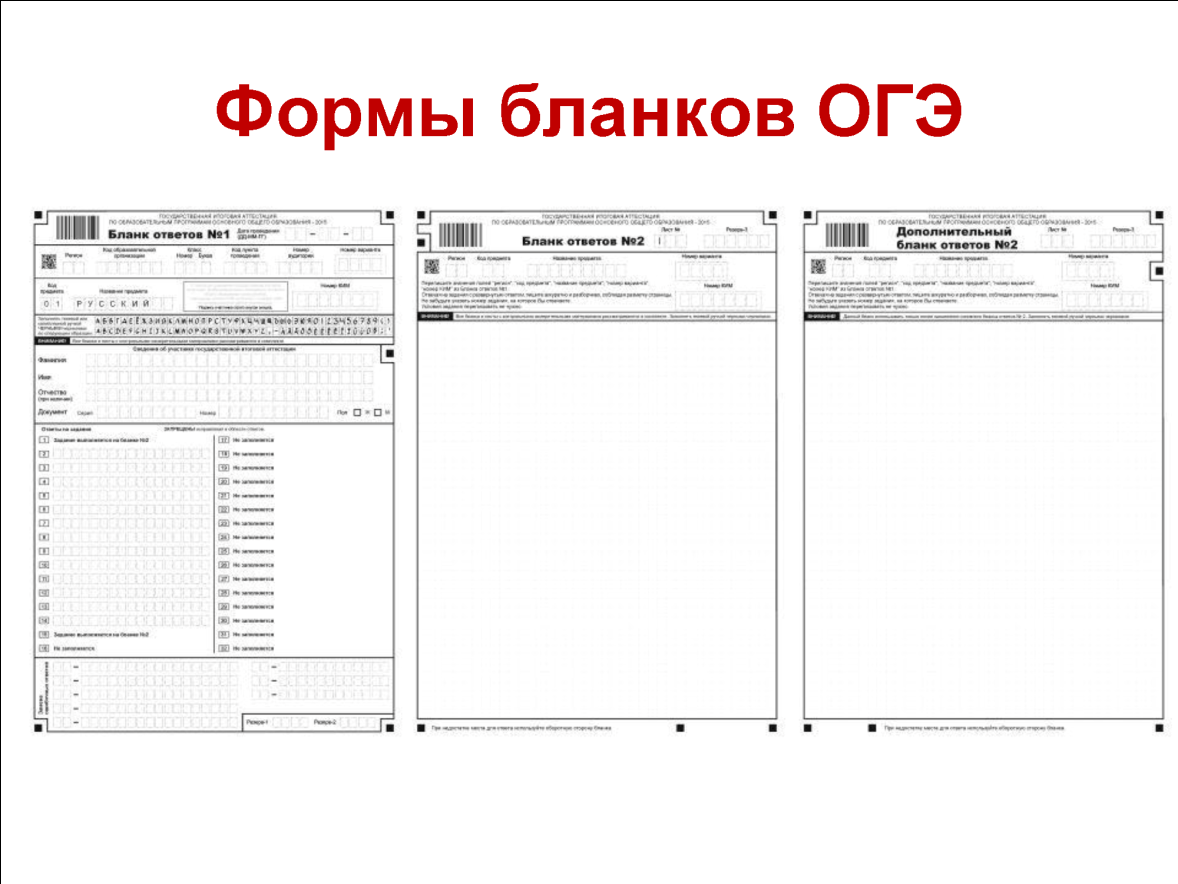 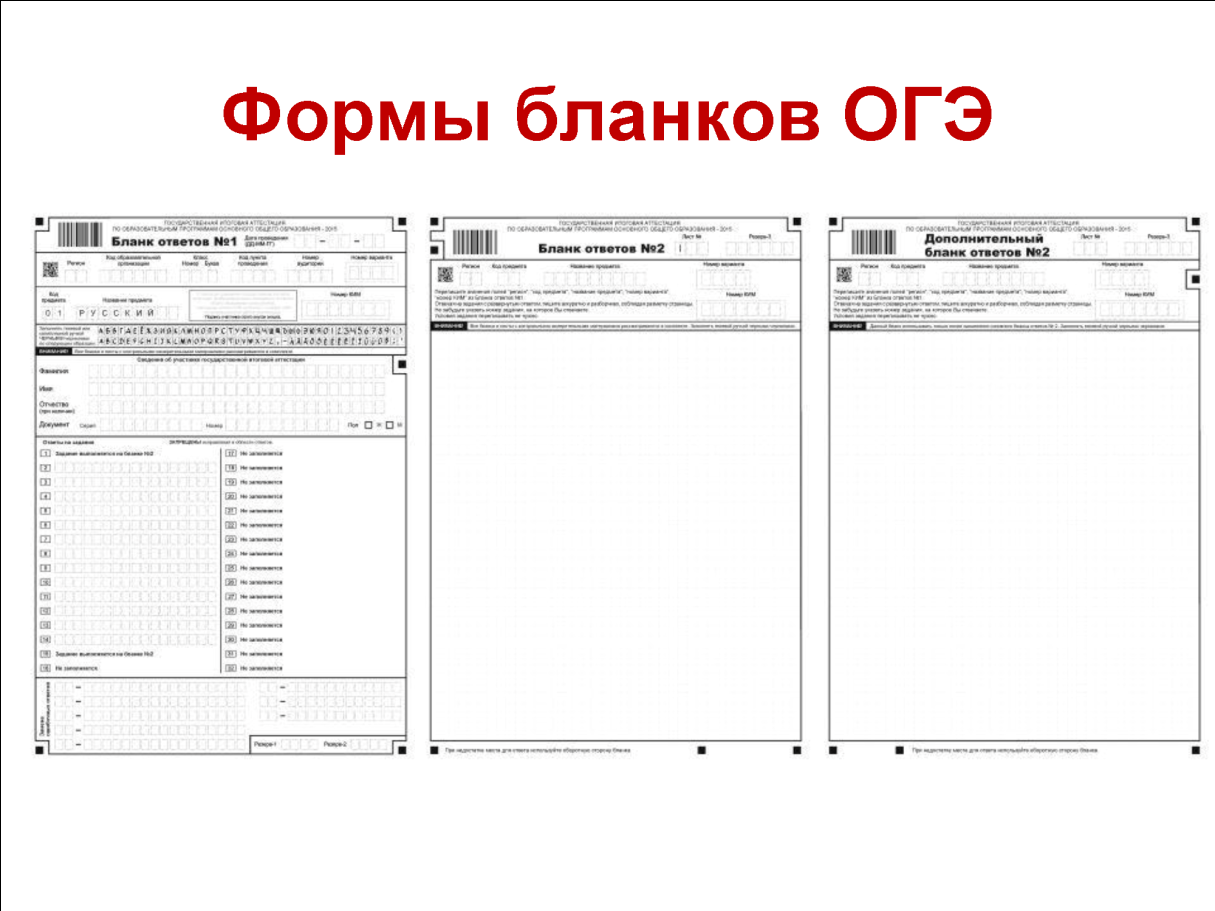 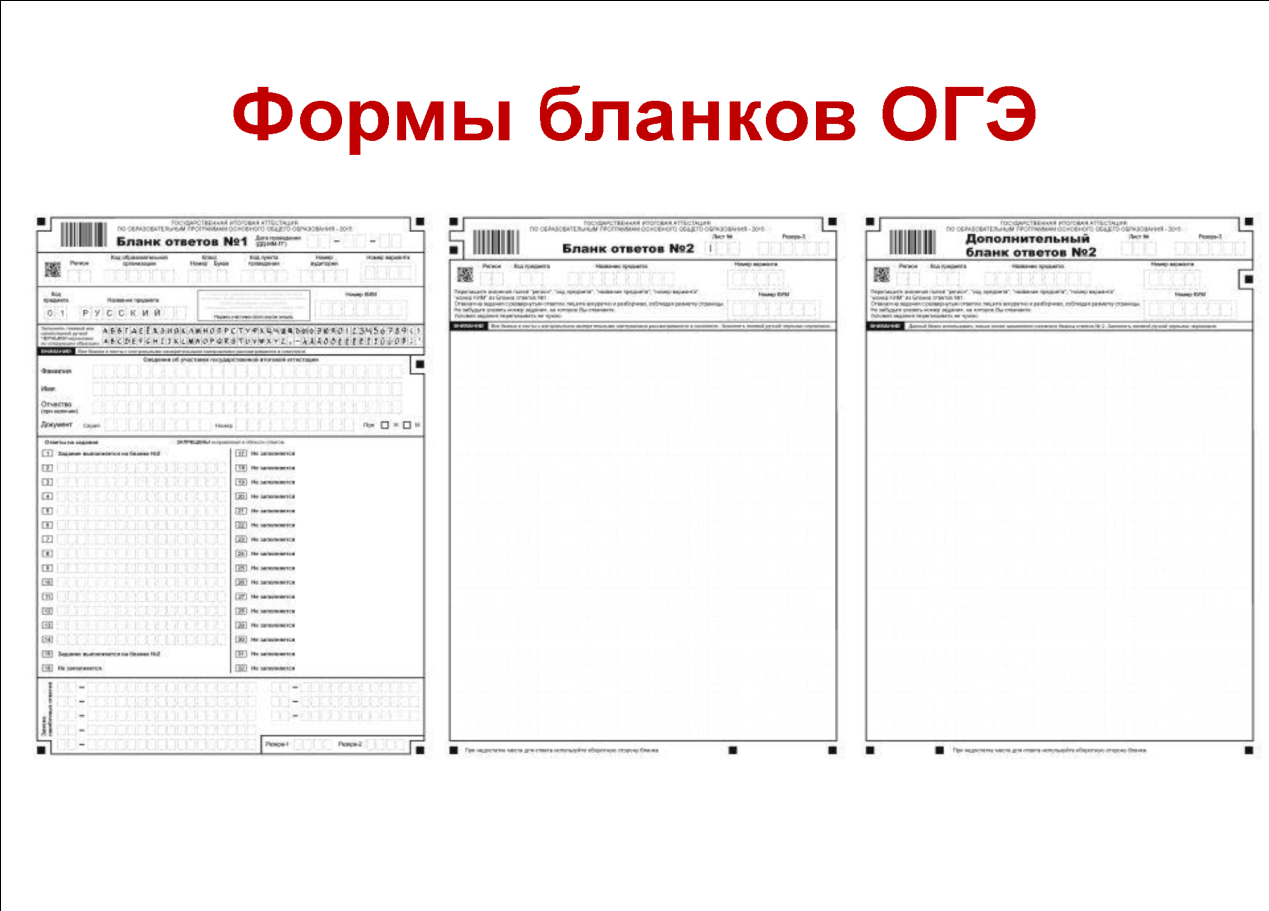 Дополнительный бланк 
ответов №2
(Лист 3 и т.д.)
Бланк 
ответов №2
(Лист 1)
Бланк 
ответов №2
(Лист 2)
Бланк 
ответов №1
бланк  ответов № 1
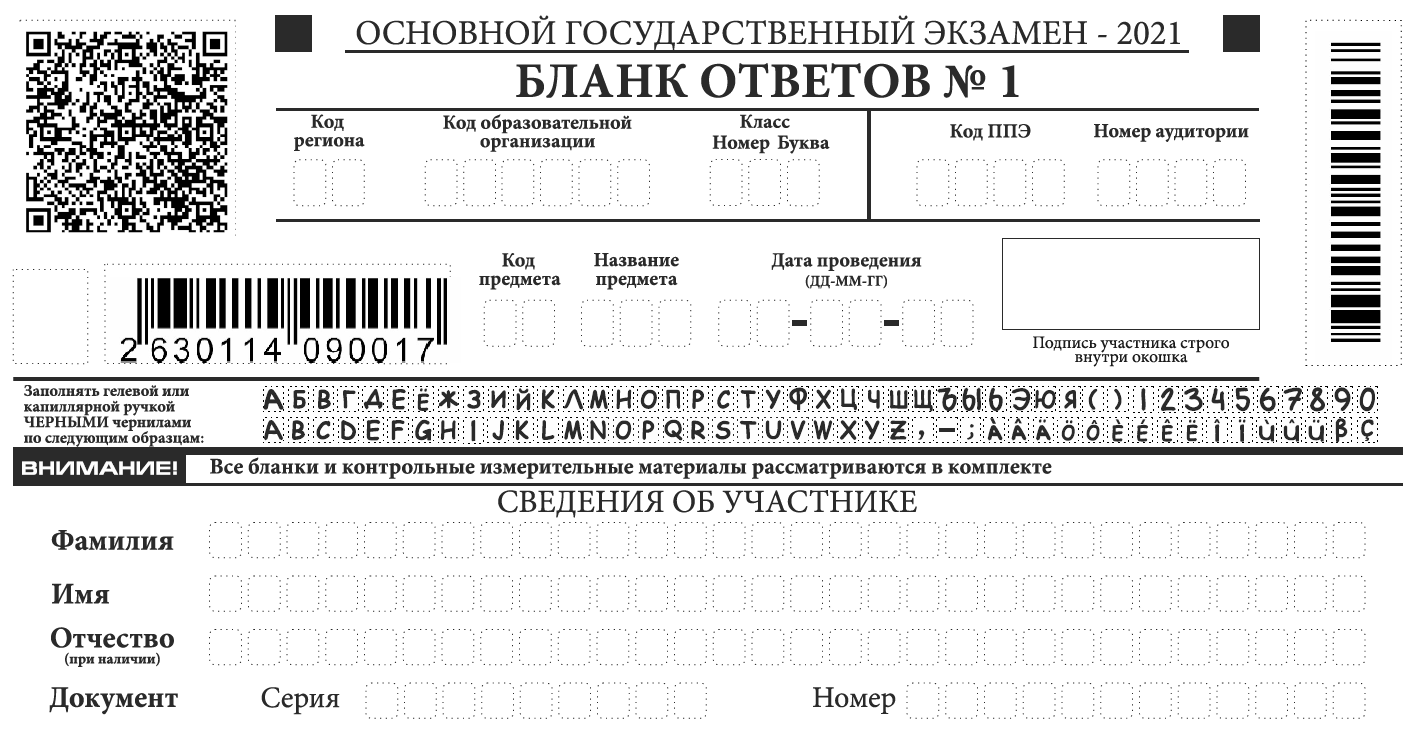 9
бланк  ответов № 1
Замена ошибочных ответов
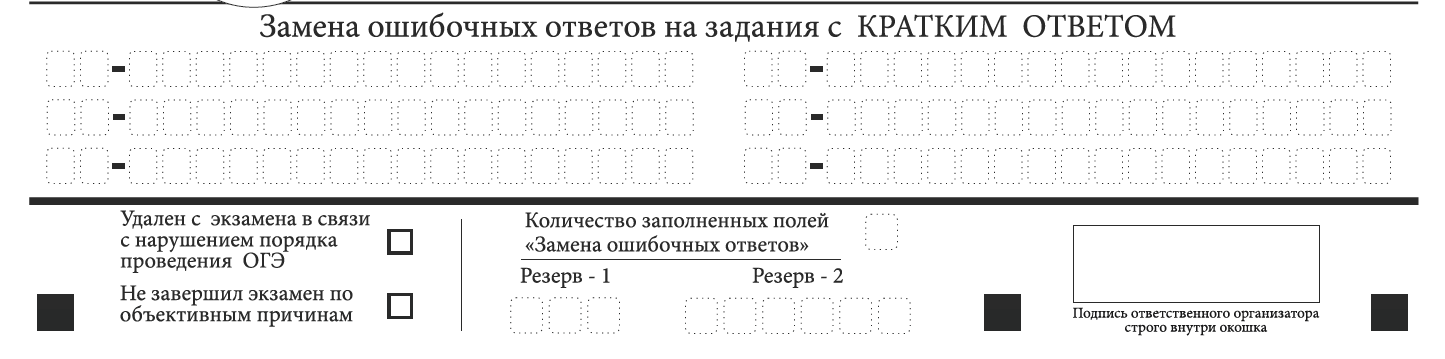 Х
В случае если участник КР осуществлял во время выполнения работы замену ошибочных ответов, организатору в аудитории необходимо посчитать количество замен ошибочных ответов, в поле «Количество заполненных полей «Замена ошибочных ответов» поставить соответствующее цифровое значение, а также поставить подпись в специально отведенном месте.

В случае если участник КР не использовал поле «Замена ошибочных ответов на задания с кратким ответом» организатор в поле «Количество заполненных полей «Замена ошибочных ответов» ставит «Х» и подпись в специально отведенном месте.
Организаторы в аудиториях должны:
Выдача дополнительных бланков ответов № 2 по просьбе участника КР
Выдача дополнительных бланков ответов  № 2 осуществляется организаторами в аудитории ППЭ в случае, если участник ОГЭ полностью заполнил бланки ответов № 2 (Лист 1 и Лист 2).
убедиться, чтобы все бланки ответов № 2 (лист № 1 и лист № 2) полностью заполнены,
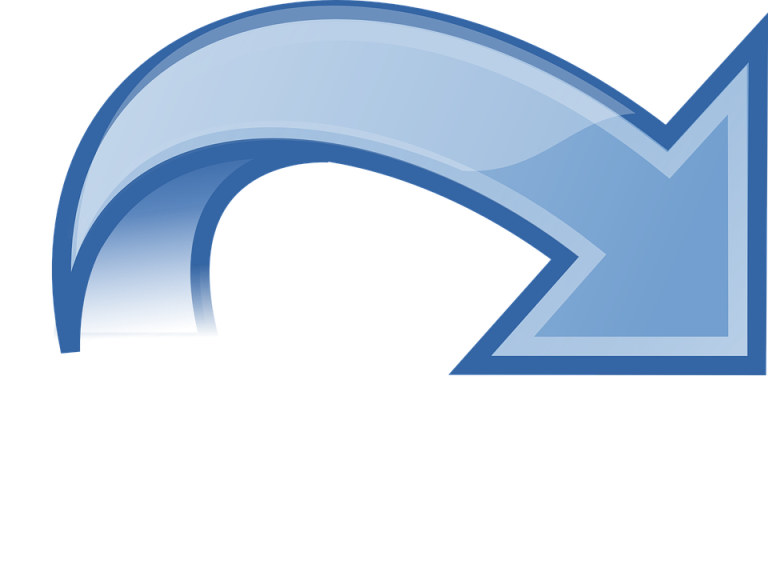 привязать выданный бланк к предыдущим бланкам в соответствии с используемой технологией
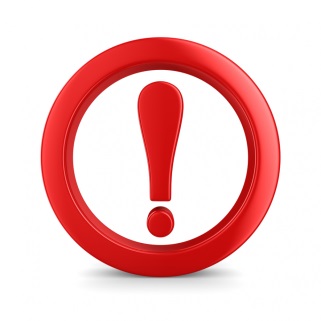 Если участник ОГЭ не полностью заполнил бланк ответов № 2 (Лист 2), внесенные им в  дополнительный бланк ответов № 2 ответы оцениваться не будут!!!
вписать номер листа в поле «Лист №» дополнительного бланка ответов № 2                     (лист № 3…. и т.д.)
Привязка дополнительного бланка ответов № 2
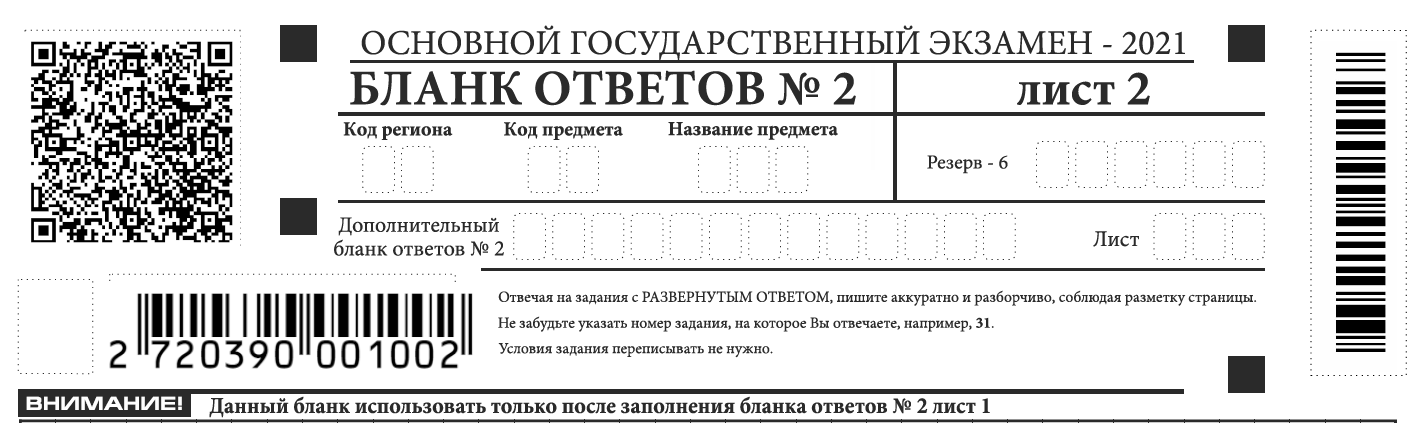 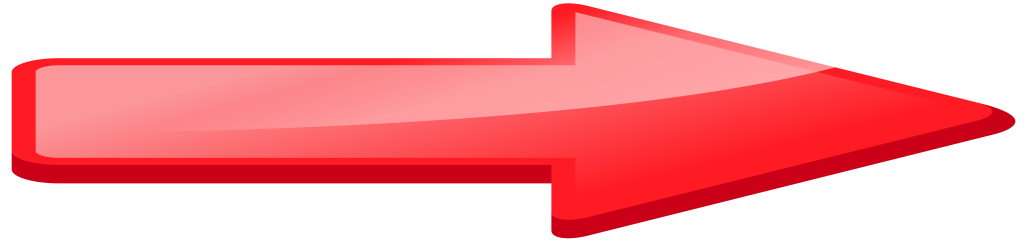 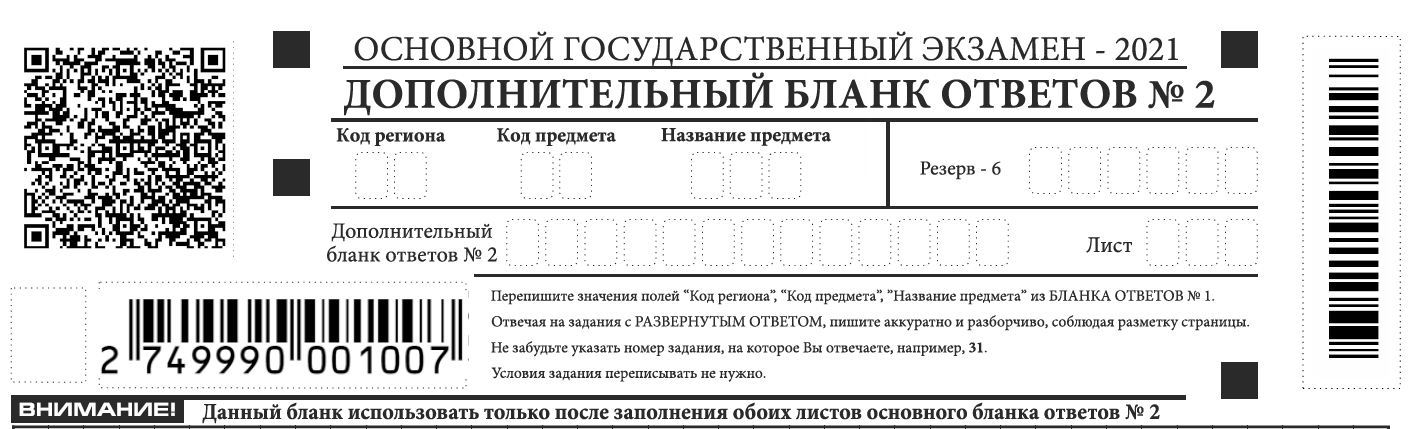 0
0
3
Упаковка бланков участников КР                       в аудитории
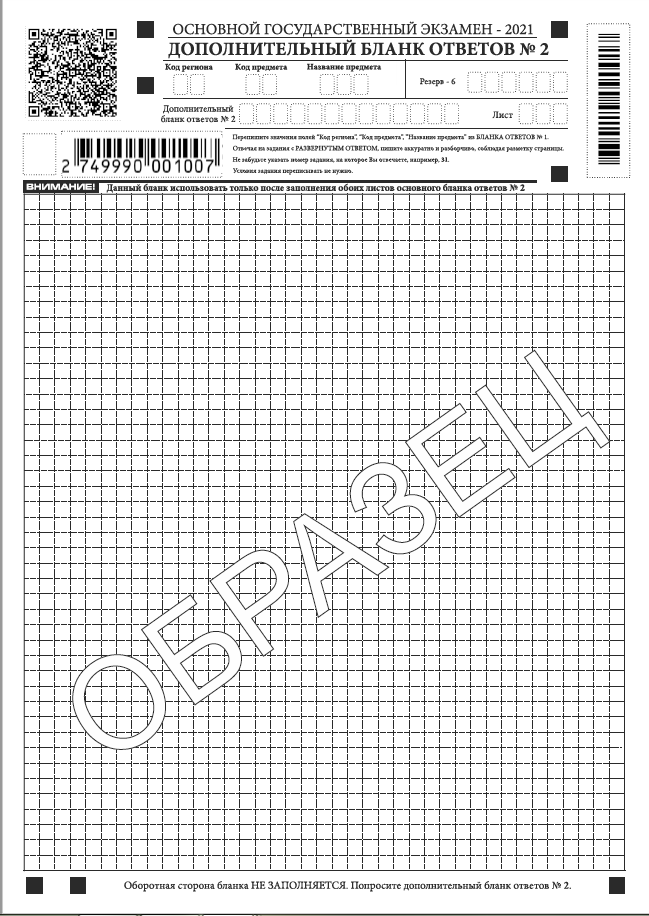 При упаковке бланков строго соблюдается последовательность бланков для каждого участника ОГЭ
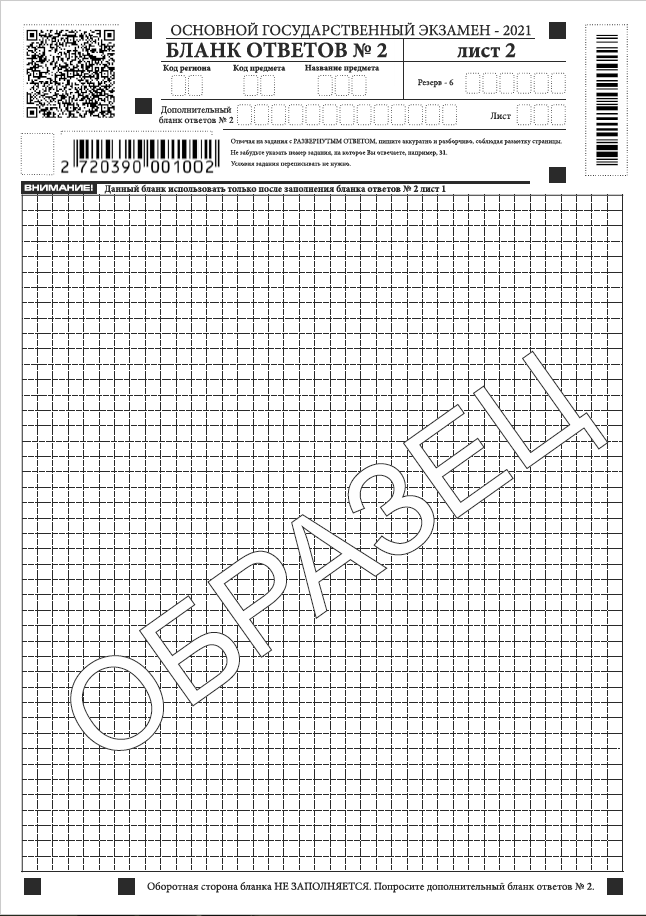 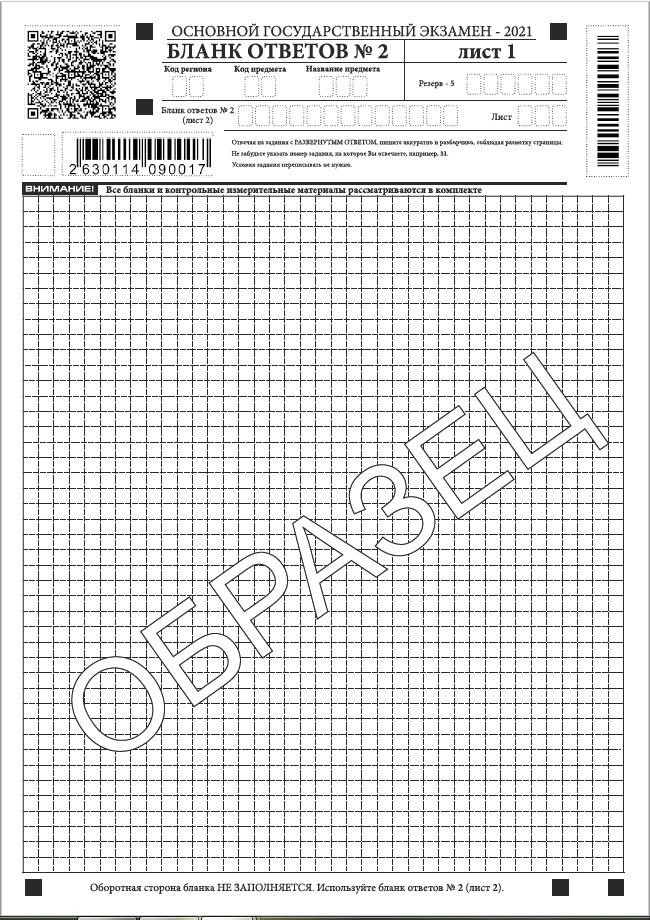 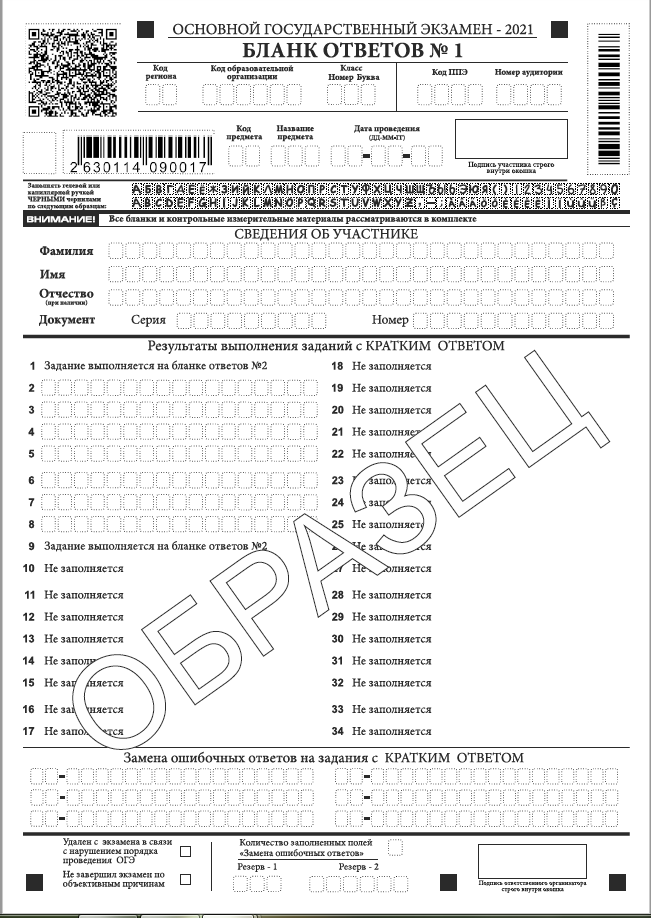 Бланк ответов № 1, 
Бланк ответов № 2 (лист1), 
Бланк ответов № 2 (лист2), 
Дополнительный бланк ответов № 2
...
и т.д.
Сопроводительный бланк к материалам                            контрольных работ
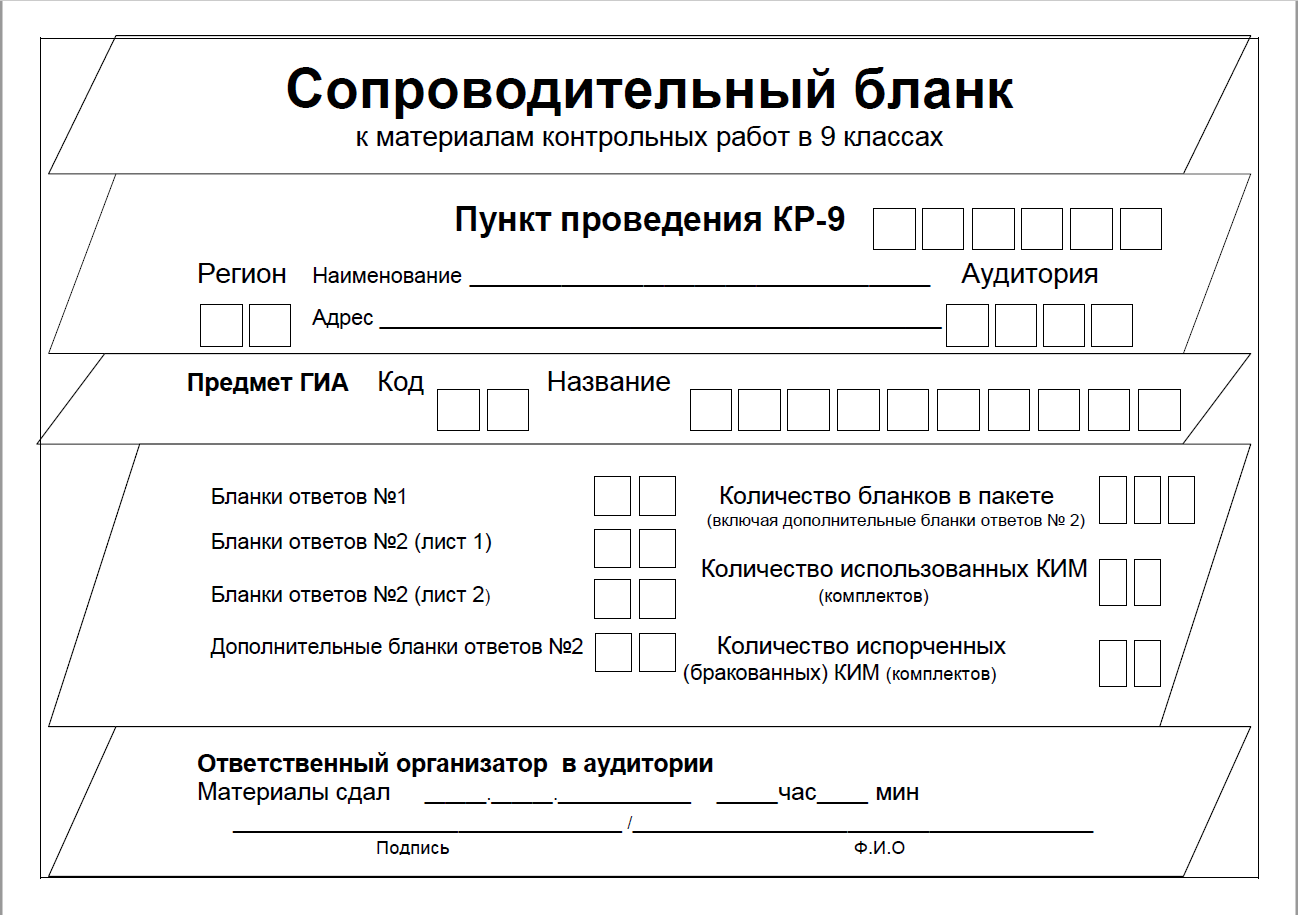 Отчетная ведомость проведения КР в аудитории
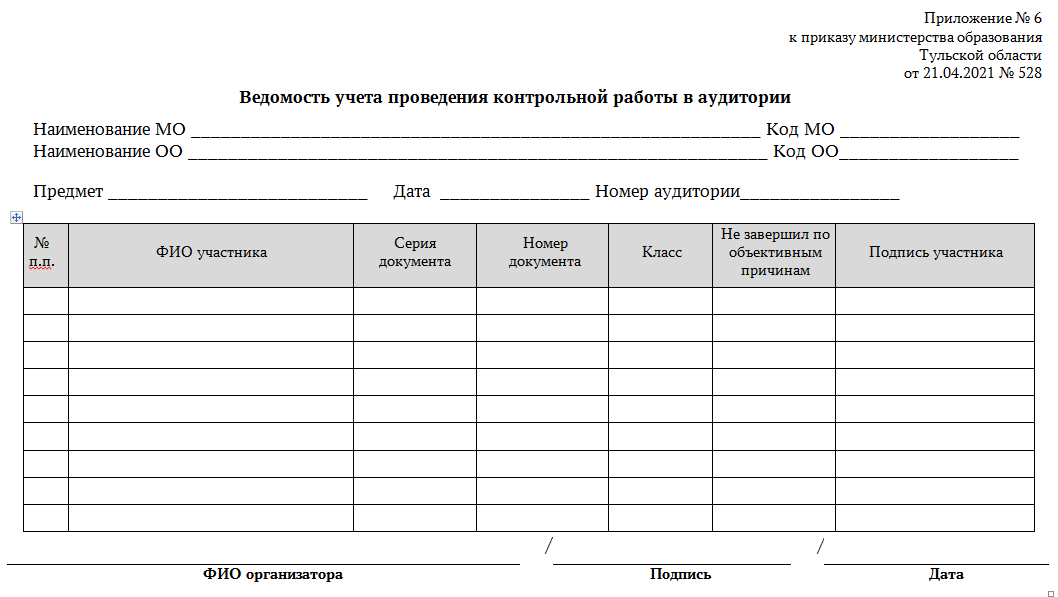 Контрольно-измерительные материалы (КИМ)
1
1
Пакет с бланками участников
Неиспользованные комплекты (резерв)
2
Отчетные ведомости из аудиторий
3
2
Черновики
Сдача материалов КР-9 в день проведения
Хранение материалов КР-9 в ОО
КИМ и черновики хранятся в образовательных организациях в течение одного месяца. По истечении указанных сроков материалы контрольных работ подлежат уничтожению.
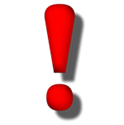 Проверка контрольных работ
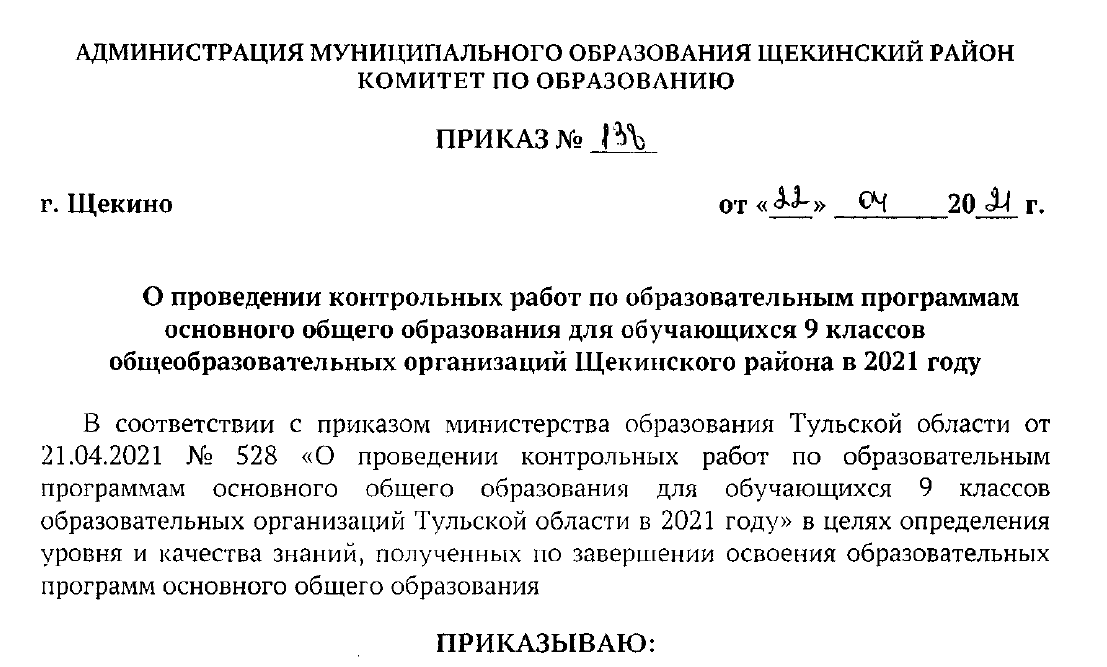 Предметные комиссии создаются на уровне МОУО по каждому учебному предмету, по которому проводятся контрольные работы.
РЦОИ передает  для проверки распечатанные:
обезличенные копии бланков с ответами участников контрольных работ на задания с развернутым ответом (бланки ответов № 2);
ВАЖНО!!! На листах (бланках) для записи ответов № 1 и № 2, а также на дополнительном листе (бланке) для записи ответов № 2 не должно быть пометок, содержащих информацию о личности участника контрольной работы.
- бланки протоколов проверки;
- критерии оценивания заданий контрольной работы с развернутым ответом.
Контрольные работы проверяются одним экспертом.
По результатам проверки эксперт выставляет баллы за каждый ответ на задания контрольной работы.
РЦОИ переводит баллы в пятибалльную систему оценивания.